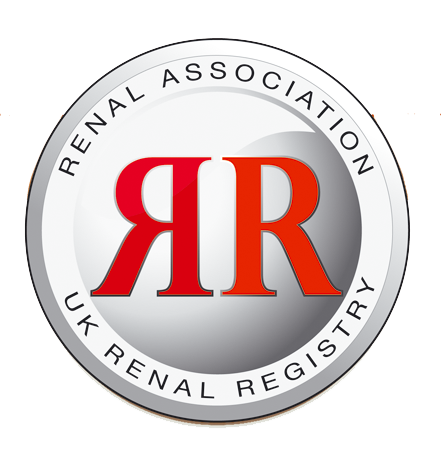 Figure 3.1. Transplant prevalence rate per million population by age and gender on 31/12/2013
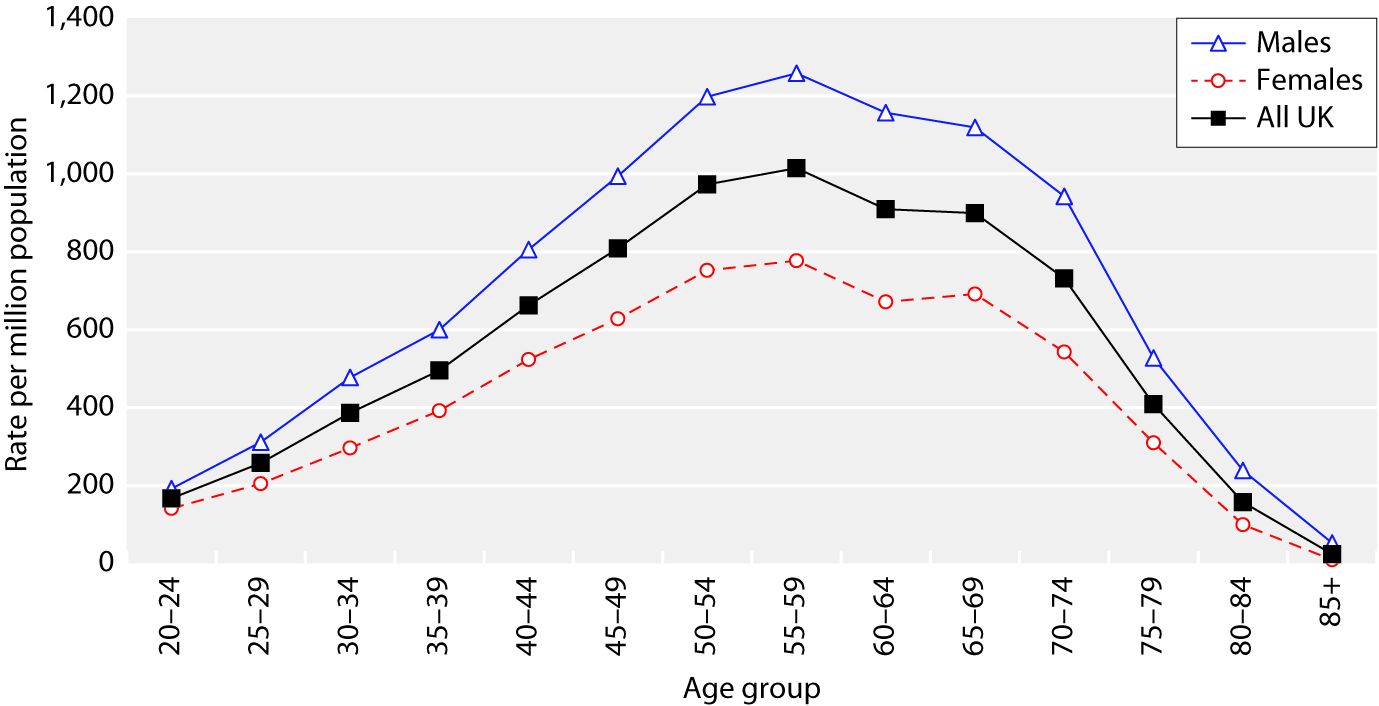 UK Renal Registry 17th Annual Report
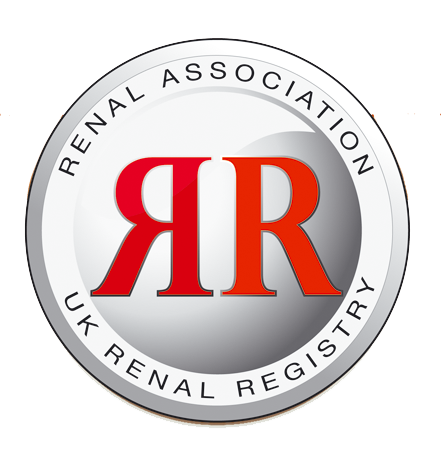 Figure 3.2. Median eGFR in prevalent transplant patients by centre on 31/12/2013
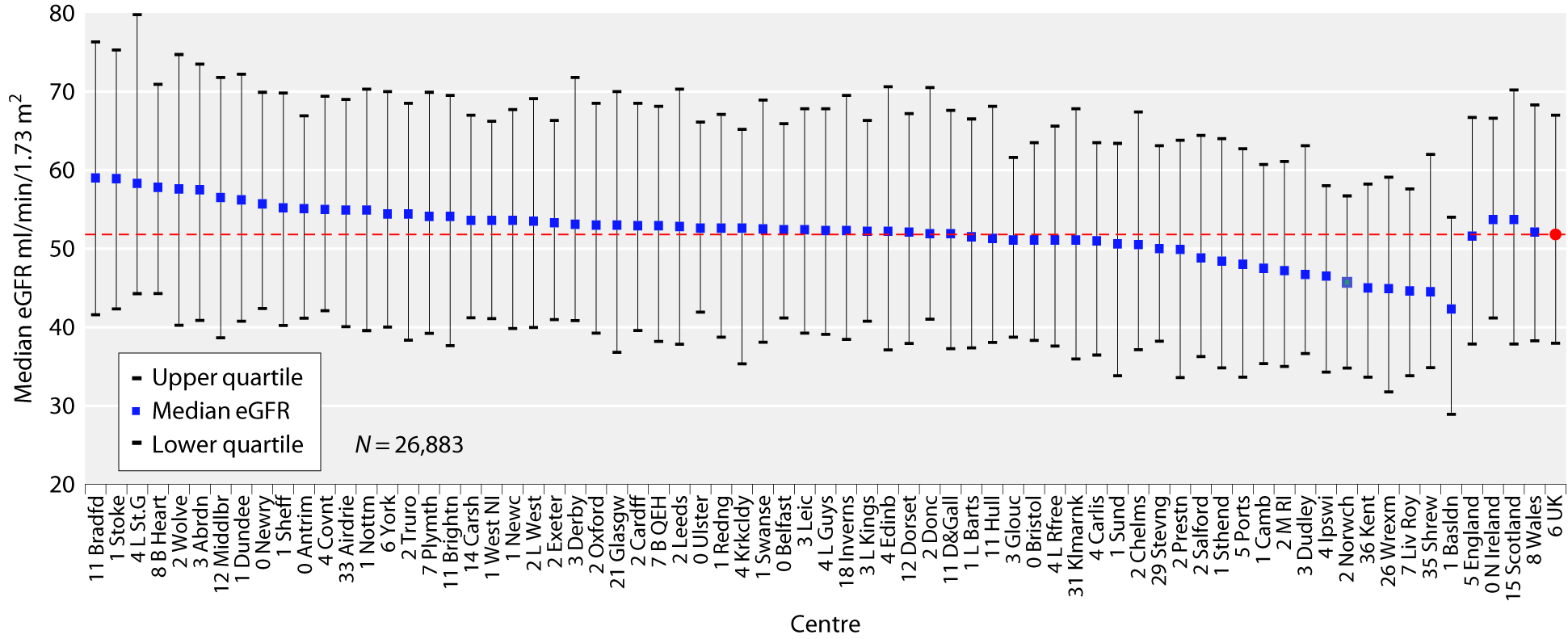 UK Renal Registry 17th Annual Report
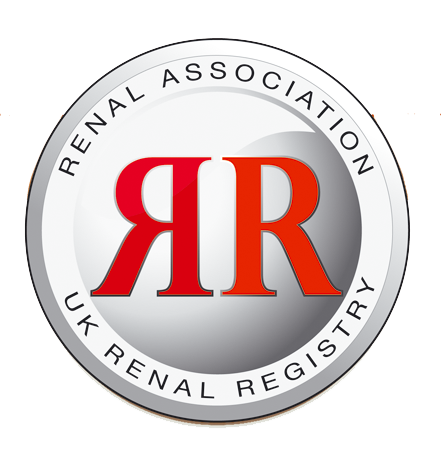 Figure 3.3. Percentage of prevalent transplant patients by centre on 31/12/2013 with eGFR <30 ml/min/1.73 m2
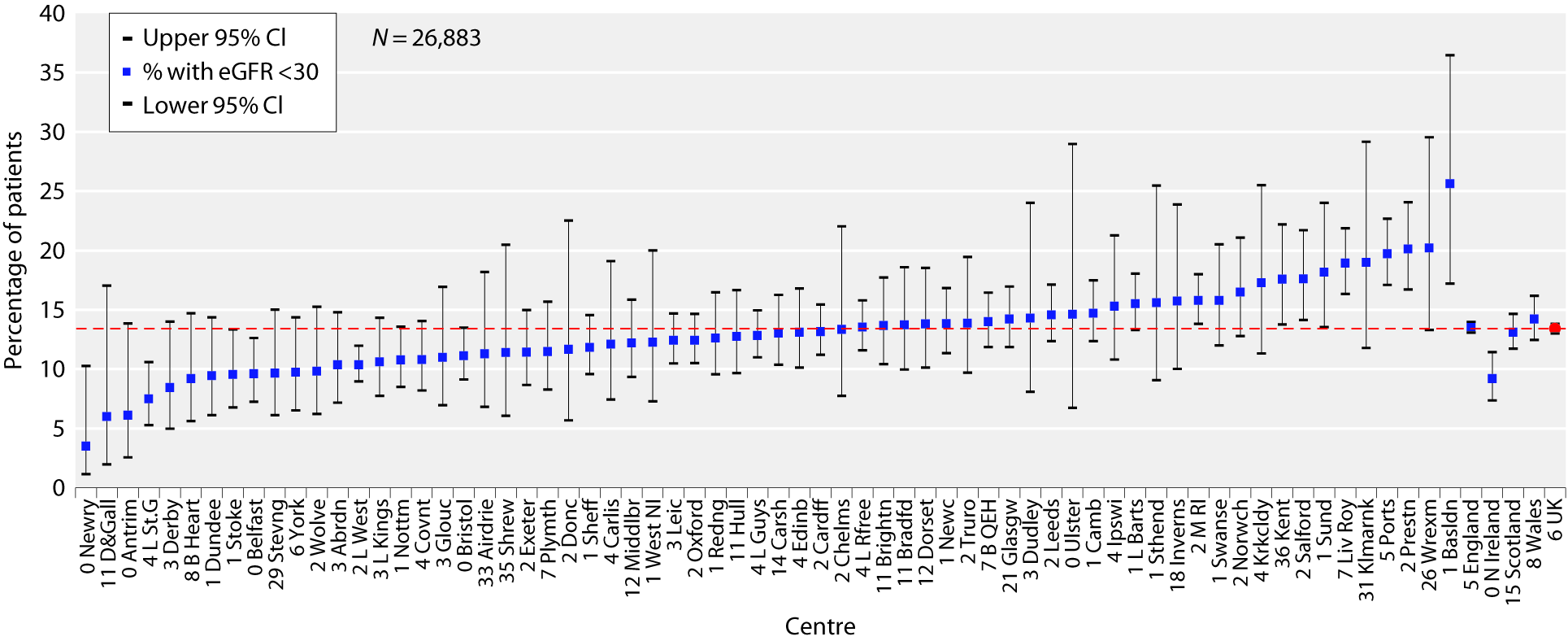 UK Renal Registry 17th Annual Report
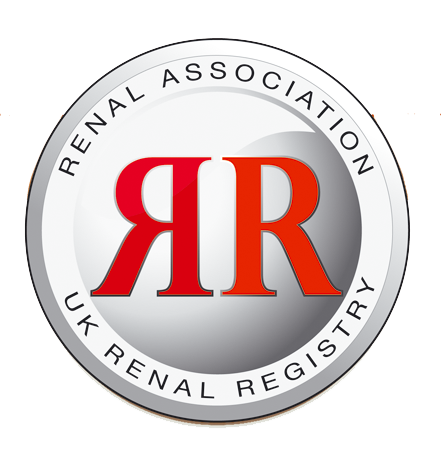 Figure 3.4. Funnel plot of percentage of prevalent transplant patients with eGFR <30 ml/min/1.73 m2 by centre size on 31/12/2013
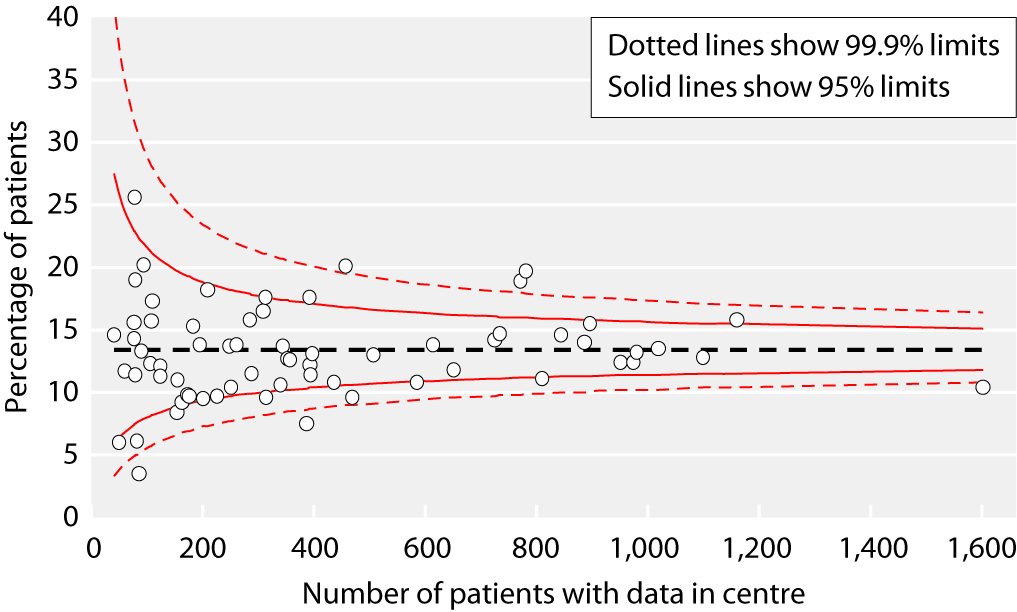 UK Renal Registry 17th Annual Report
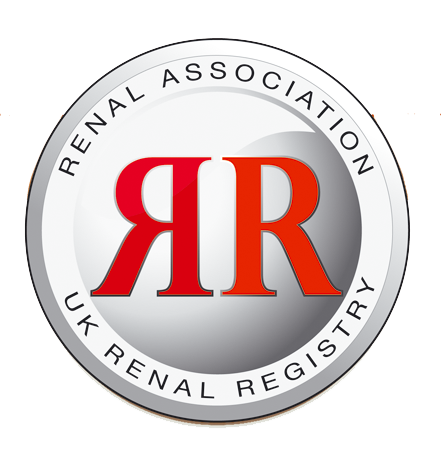 Figure 3.5a. Median eGFR one year post-live donor transplant by transplant centre 2006–2012
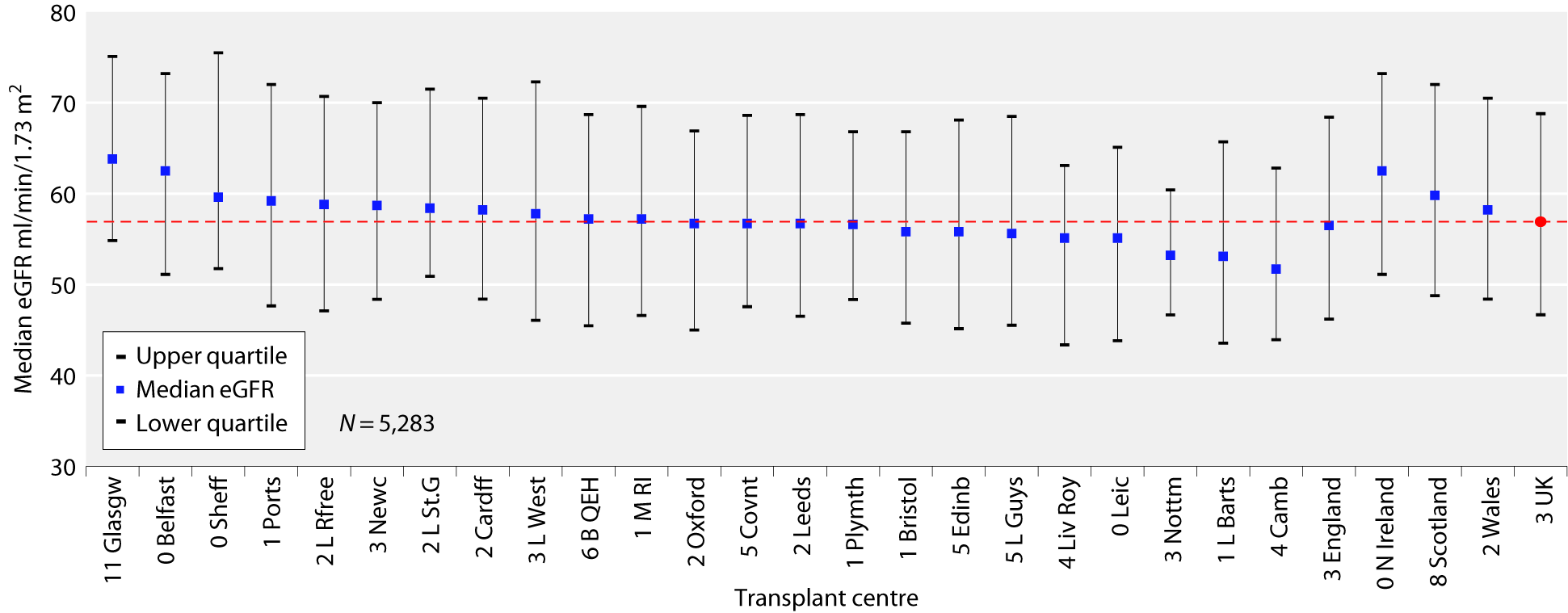 UK Renal Registry 17th Annual Report
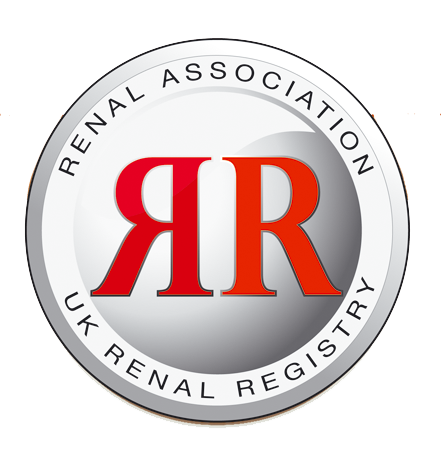 Figure 3.5b. Median eGFR one year post-brainstem death donor transplant by transplant centre 2006–2012
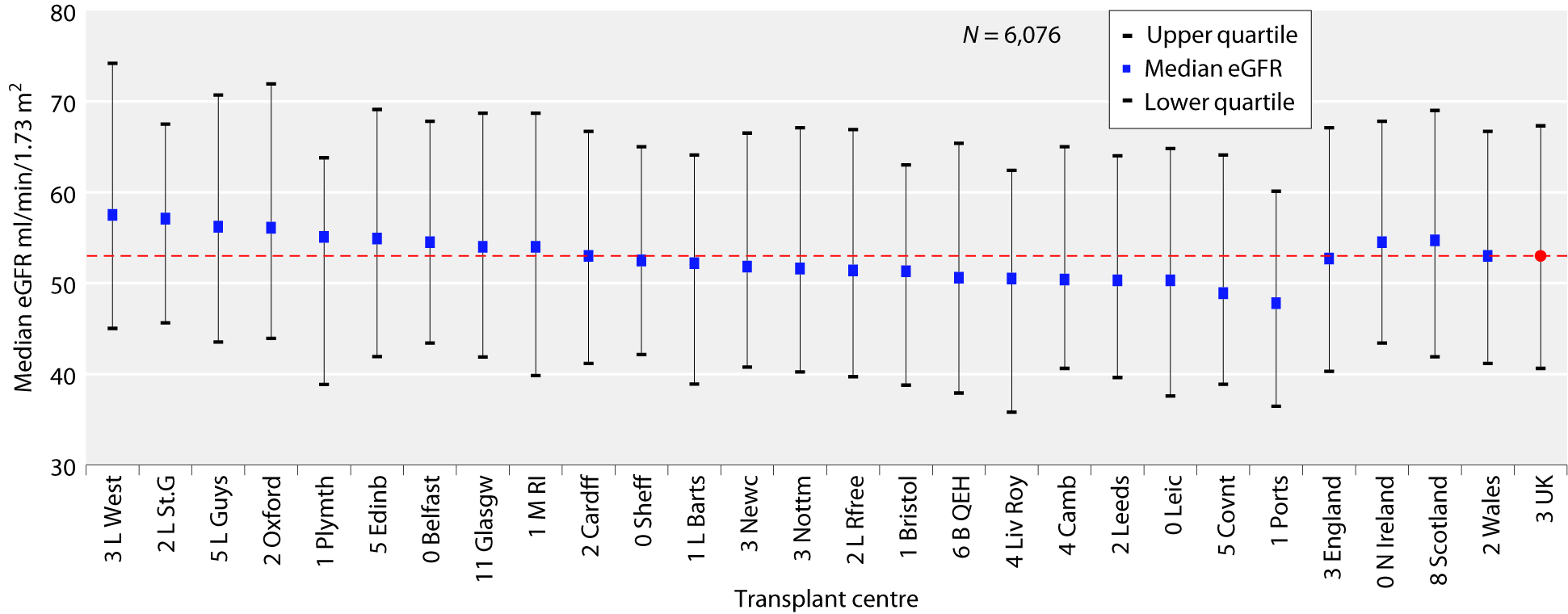 UK Renal Registry 17th Annual Report
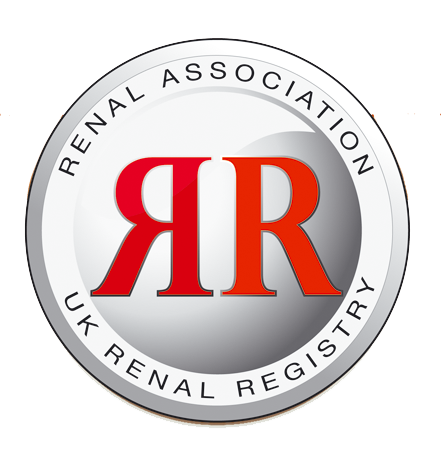 Figure 3.5c. Median eGFR one year post-circulatory death donor transplant by transplant centre 2006–2012
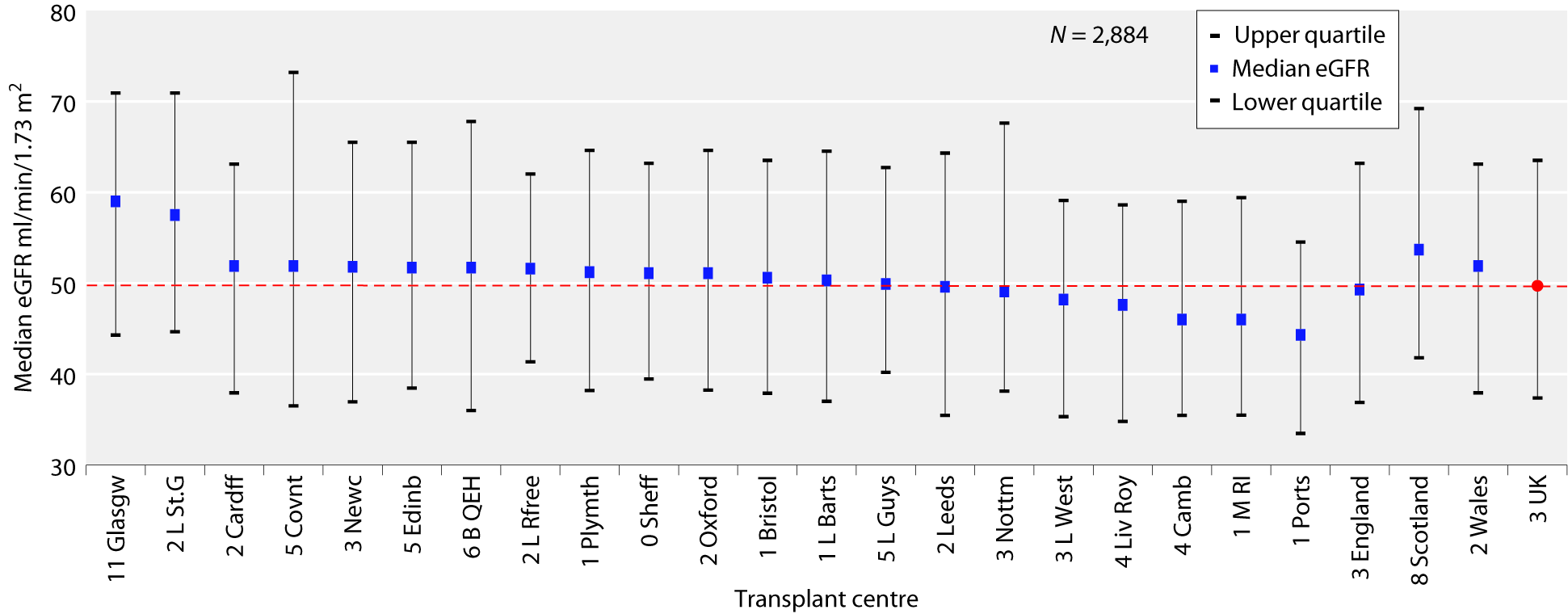 UK Renal Registry 17th Annual Report
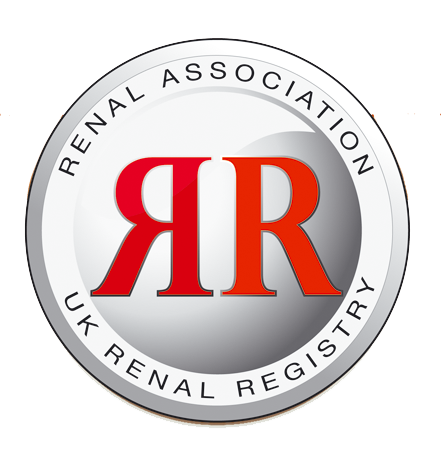 Figure 3.6a. Median eGFR one year post-live donor transplant by year of transplantation 2006–2012
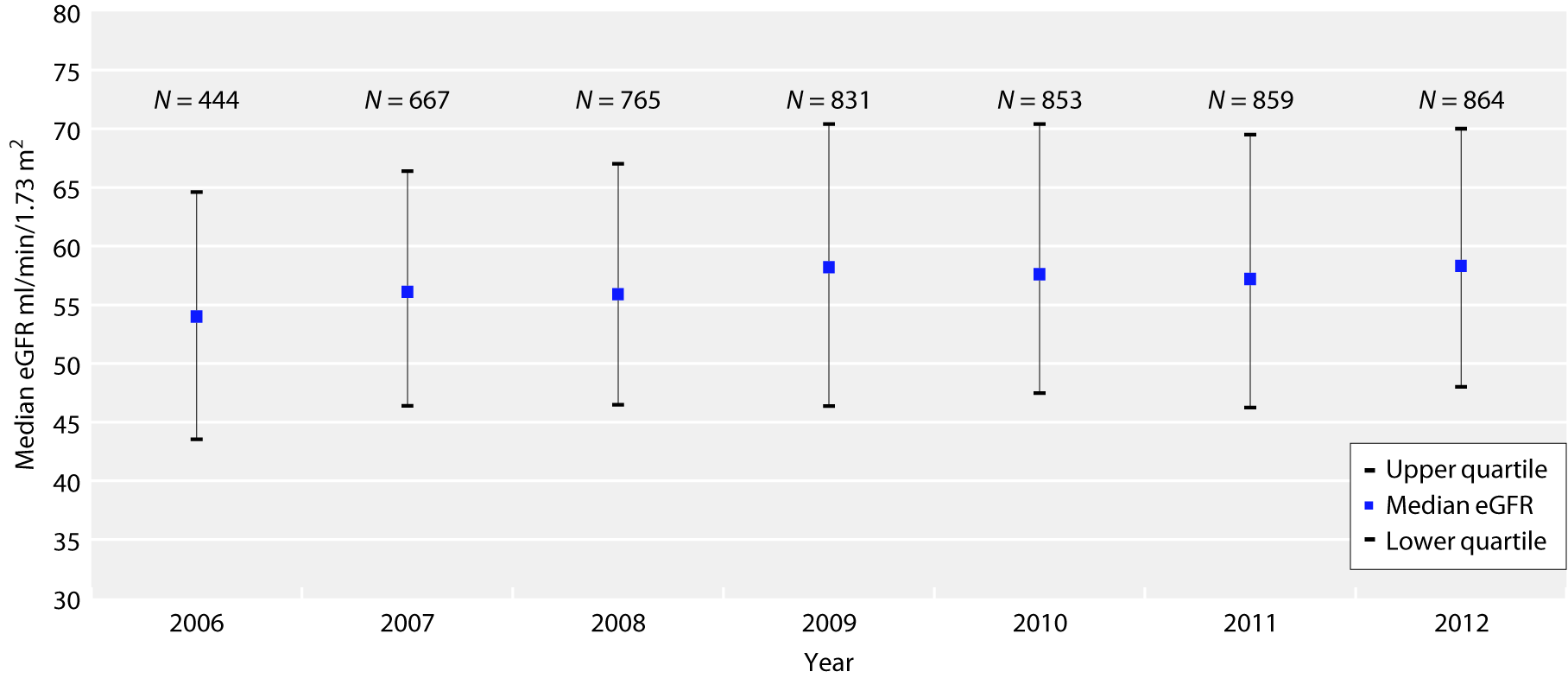 UK Renal Registry 17th Annual Report
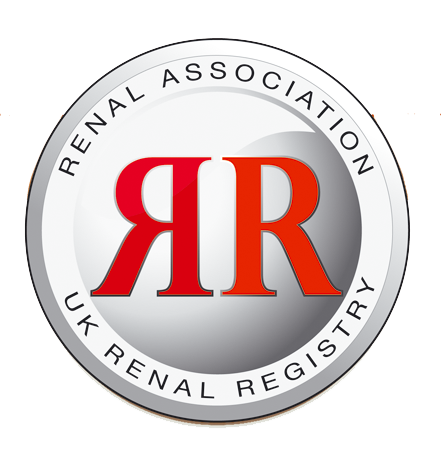 Figure 3.6b. Median eGFR one year post-brainstem death donor transplant by year of transplantation 2006–2012
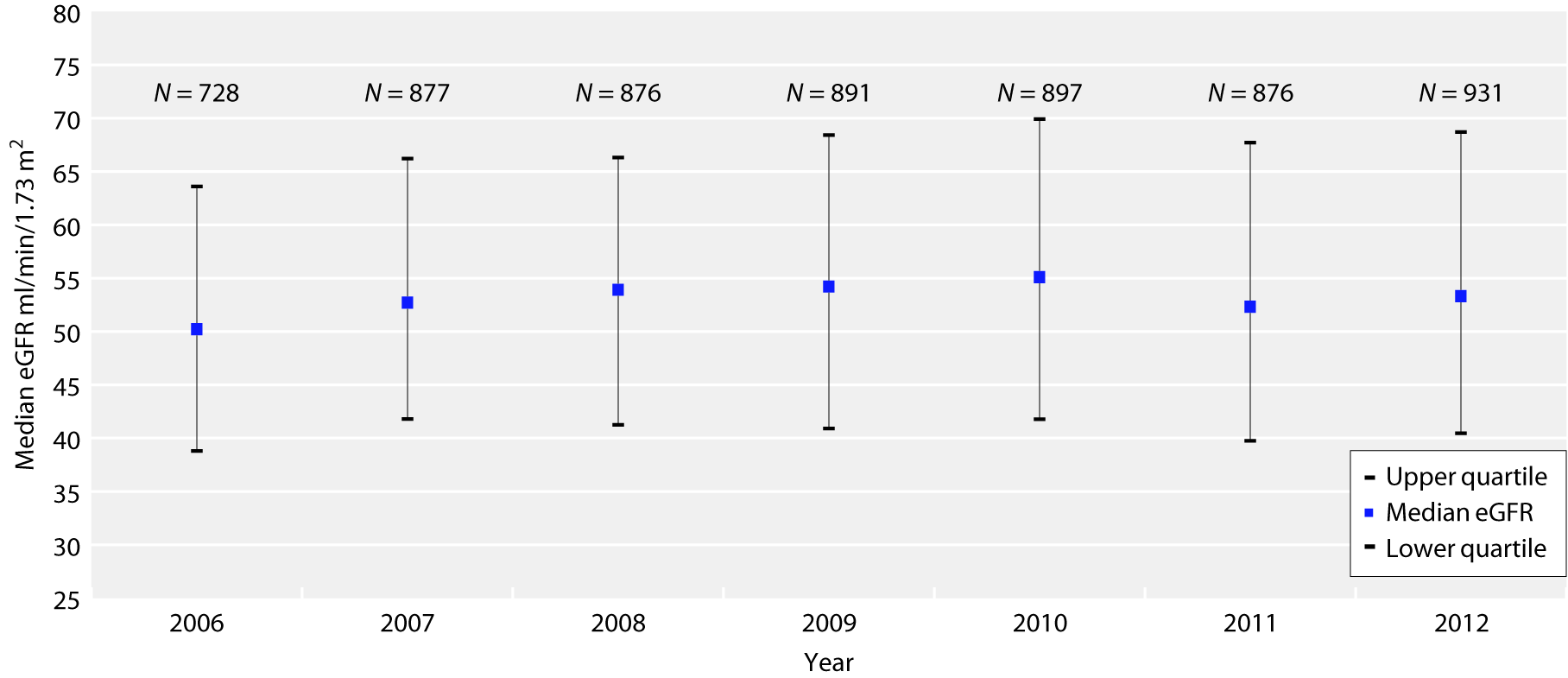 UK Renal Registry 17th Annual Report
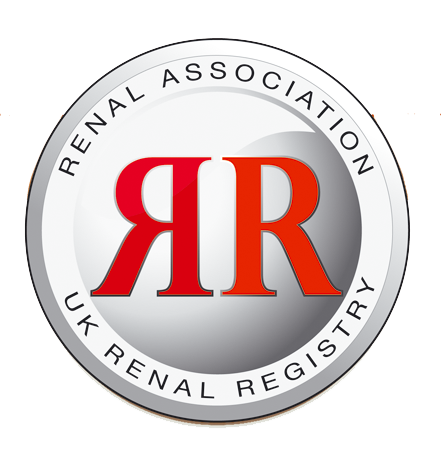 Figure 3.6c. Median eGFR one year post-circulatory death donor transplant by year of transplantation 2006–2012
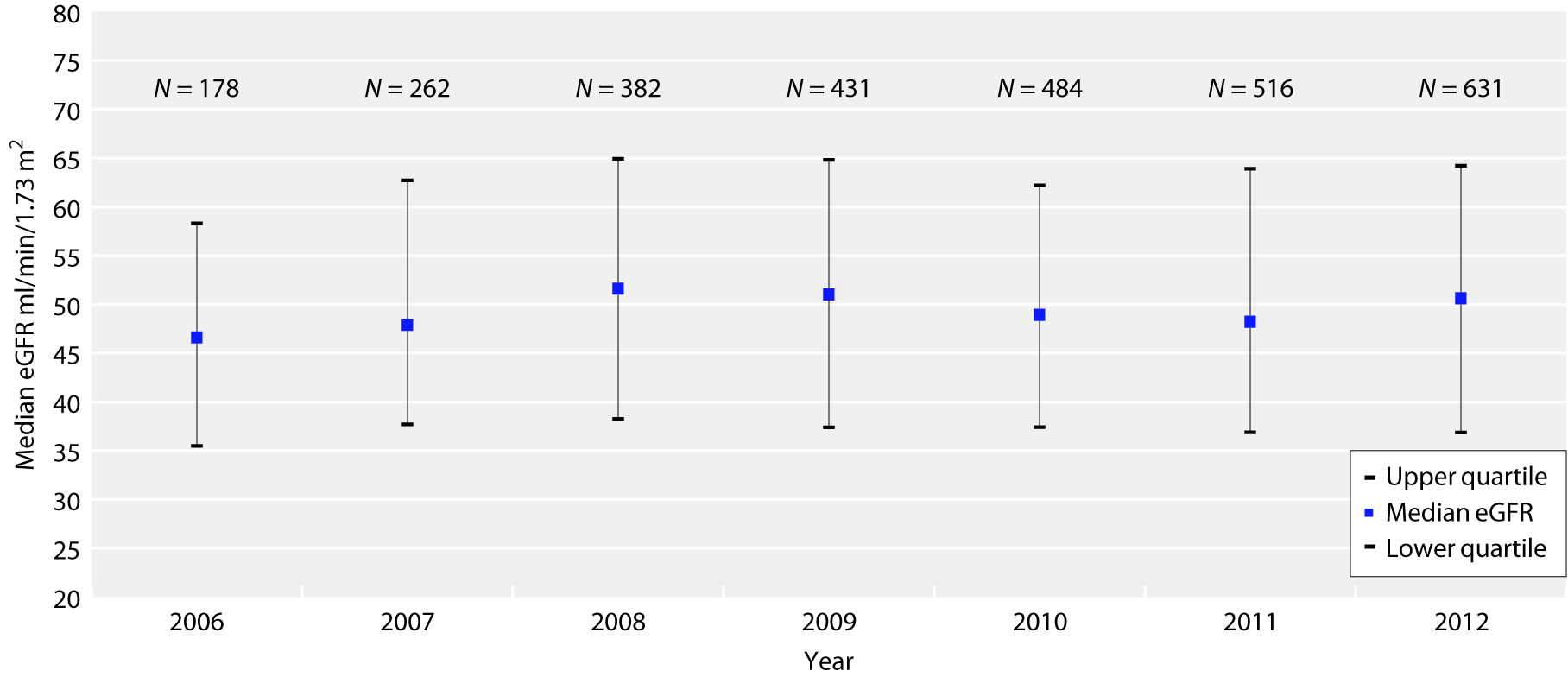 UK Renal Registry 17th Annual Report
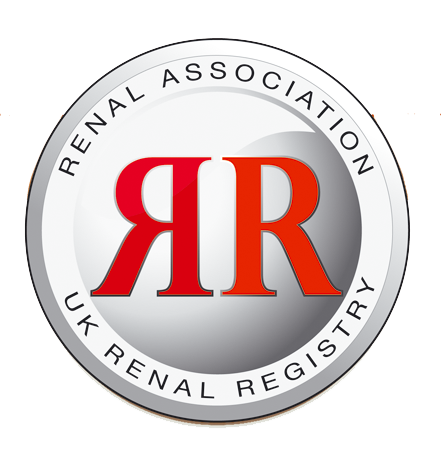 Figure 3.7a. Median haemoglobin for prevalent transplant patients with eGFR >30 ml/min/1.73 m2 by centre on 31/12/2013
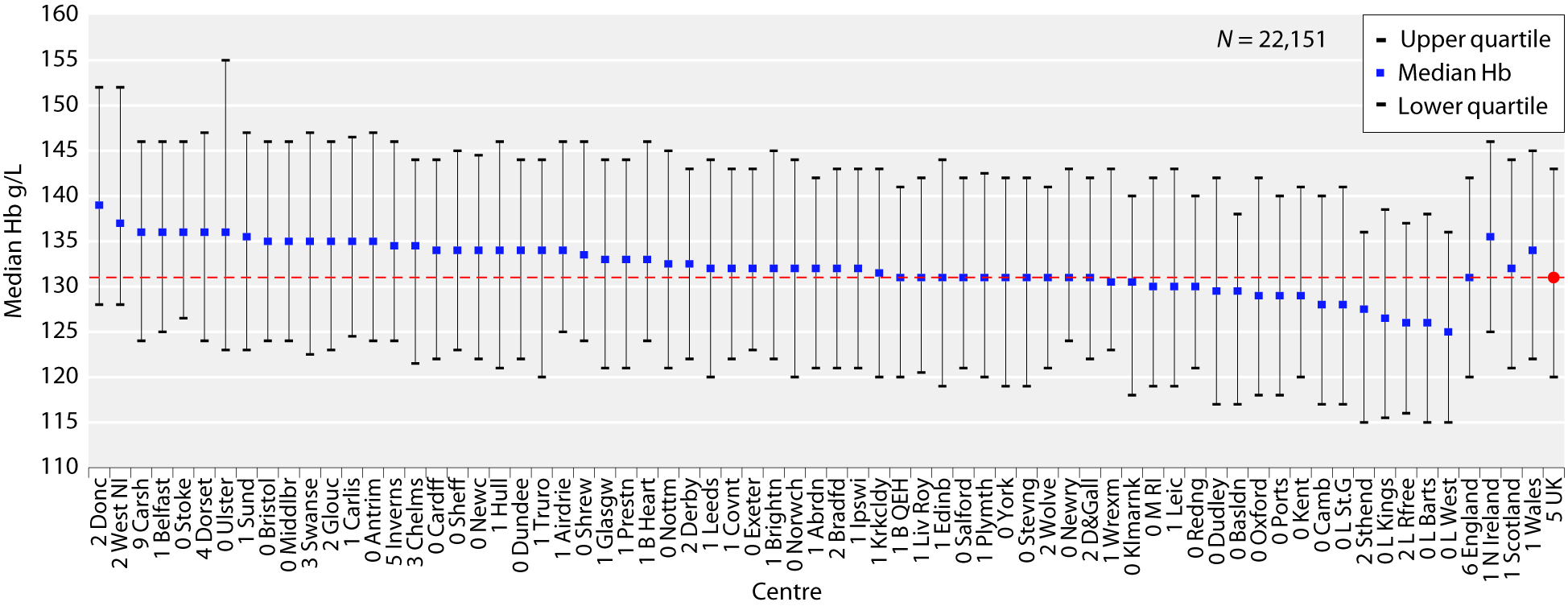 UK Renal Registry 17th Annual Report
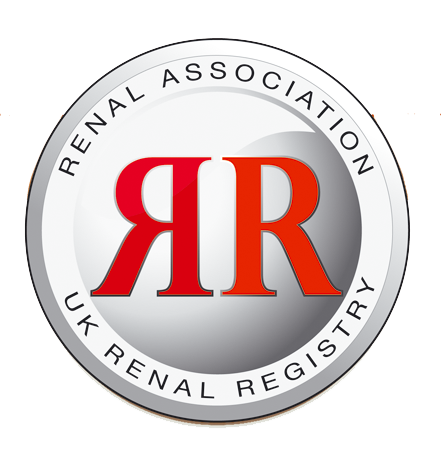 Figure 3.7b. Median haemoglobin for prevalent transplant patients with eGFR <30 ml/min/1.73 m2 by centre on 31/12/2013
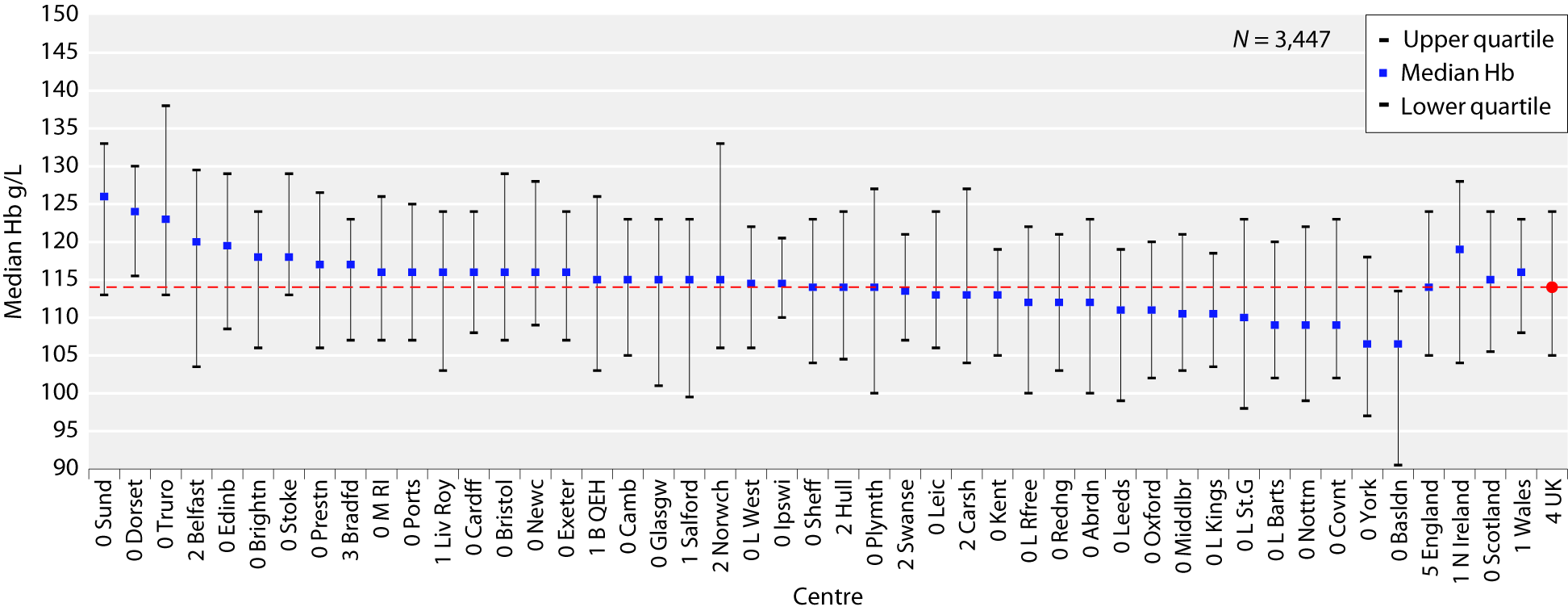 UK Renal Registry 17th Annual Report
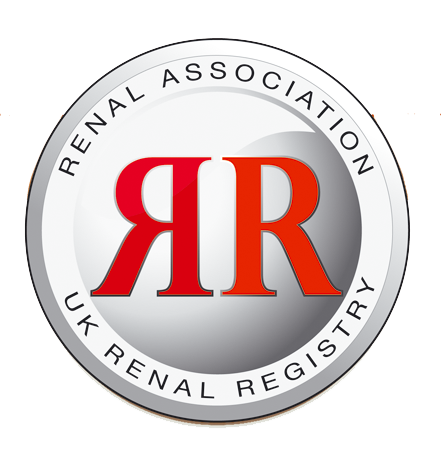 Figure 3.8a. Percentage of prevalent transplant patients with eGFR >30 ml/min/1.73 m2 achieving haemoglobin >100 g/L by centre on 31/12/2013
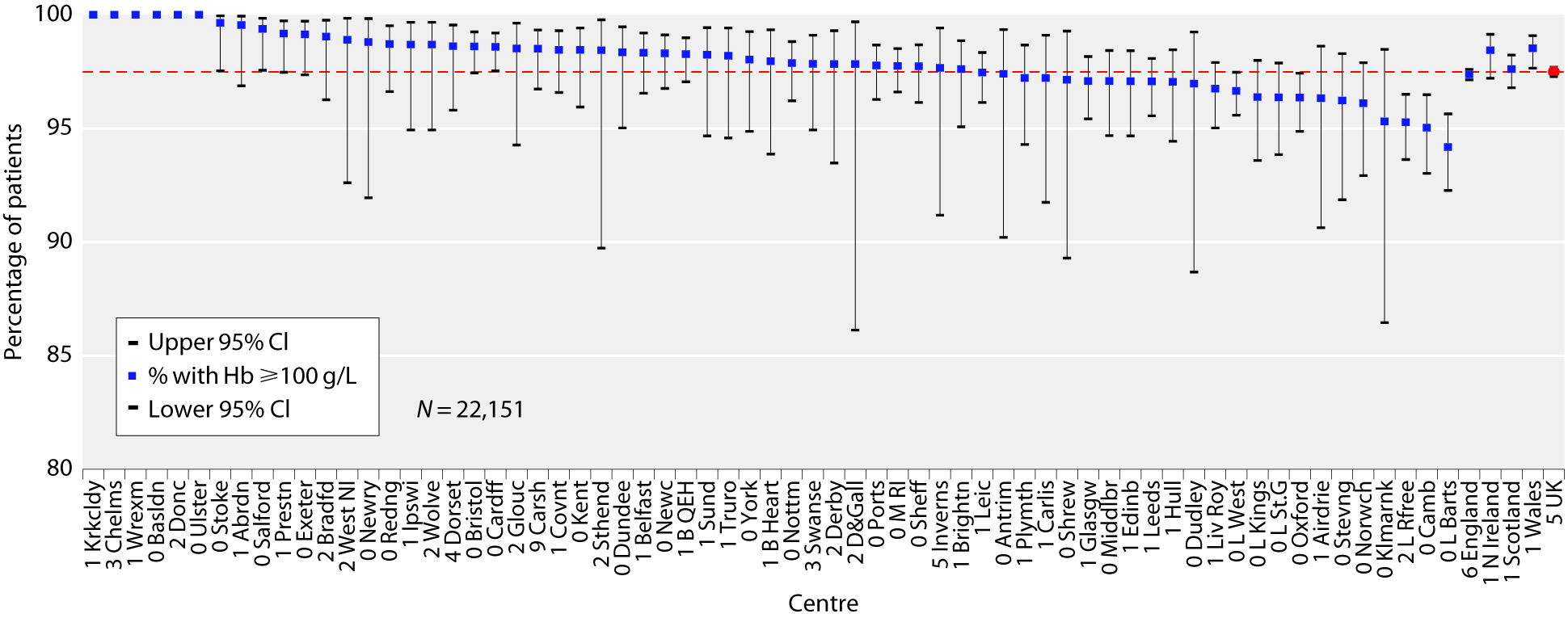 UK Renal Registry 17th Annual Report
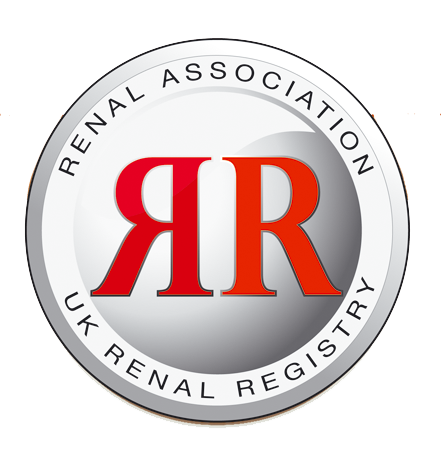 Figure 3.8b. Percentage of prevalent transplant patients with eGFR <30 ml/min/1.73 m2 achieving haemoglobin >100 g/L by centre on 31/12/2013
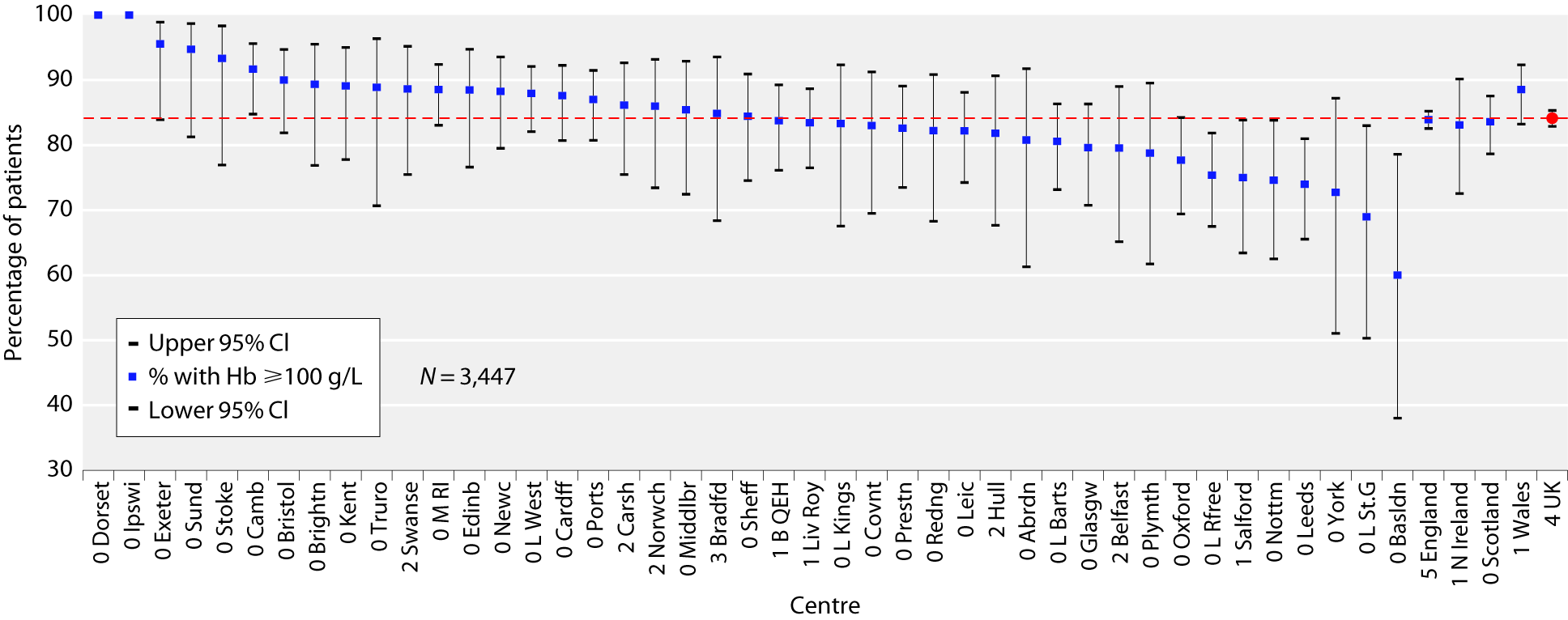 UK Renal Registry 17th Annual Report
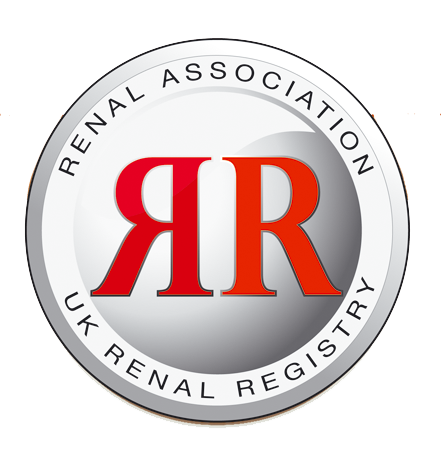 Figure 3.9. Funnel plot of percentage of prevalent transplant patients with haemoglobin <100 g/L by centre size on 31/12/2013
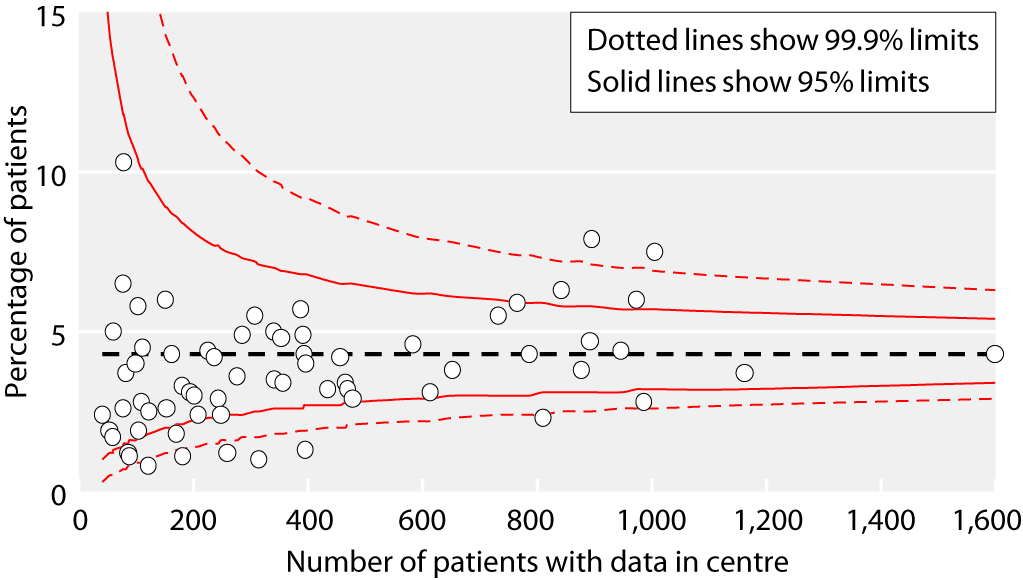 UK Renal Registry 17th Annual Report
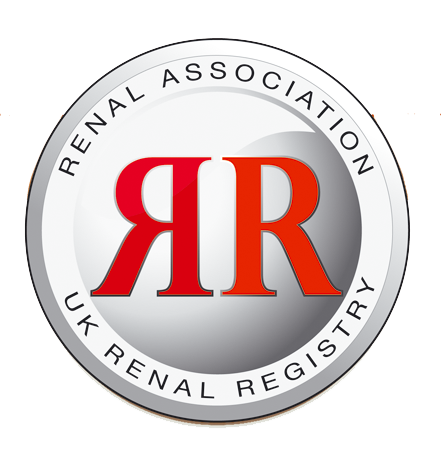 Figure 3.10a. Percentage of prevalent transplant patients with eGFR >30 ml/min/1.73 m2 achieving blood pressure of <130/80 mmHg by centre on 31/12/2013
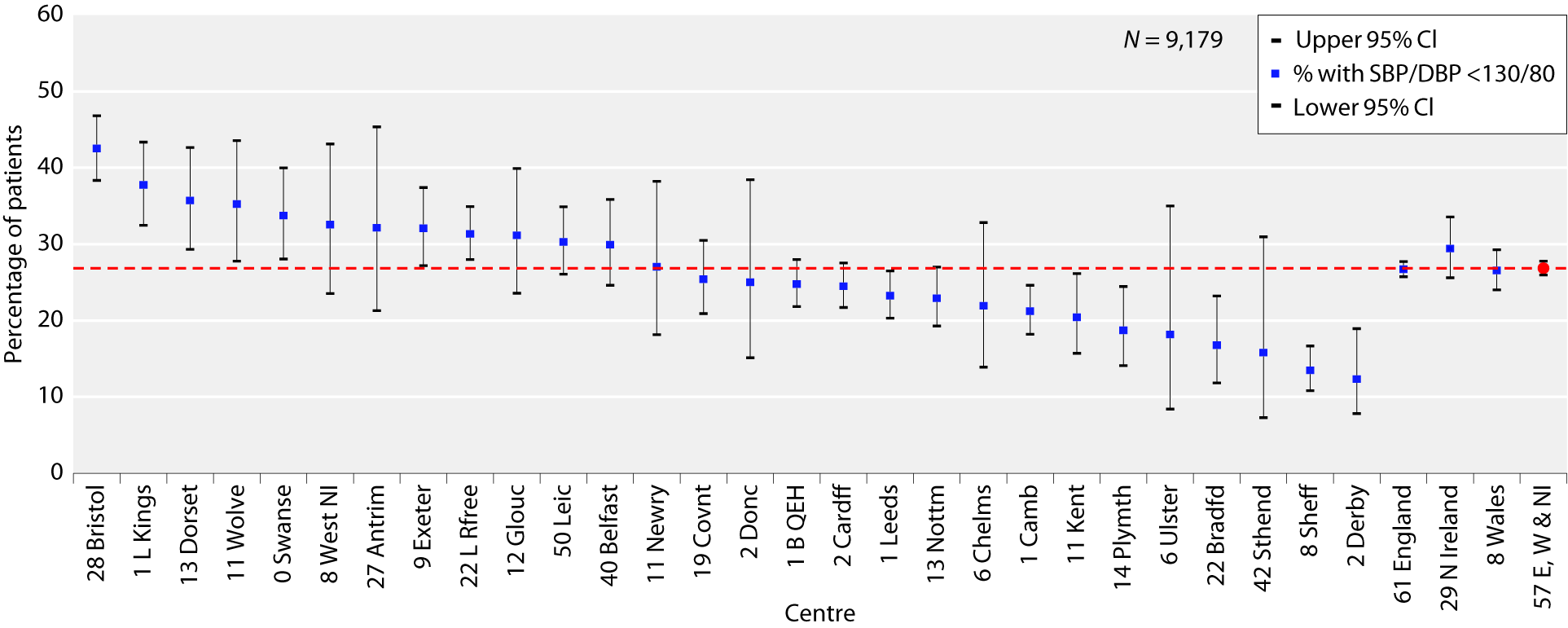 UK Renal Registry 17th Annual Report
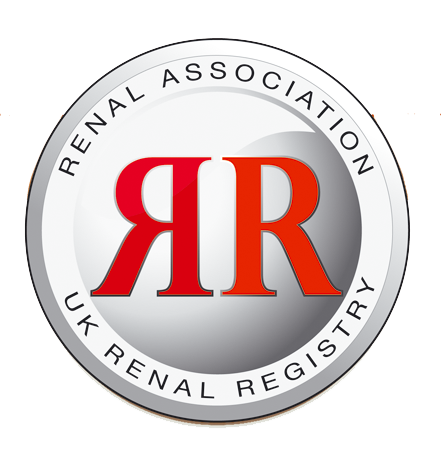 Figure 3.10b. Percentage of prevalent transplant patients with eGFR <30 ml/min/1.73 m2 achieving blood pressure of <130/80 mmHg by centre on 31/12/2013
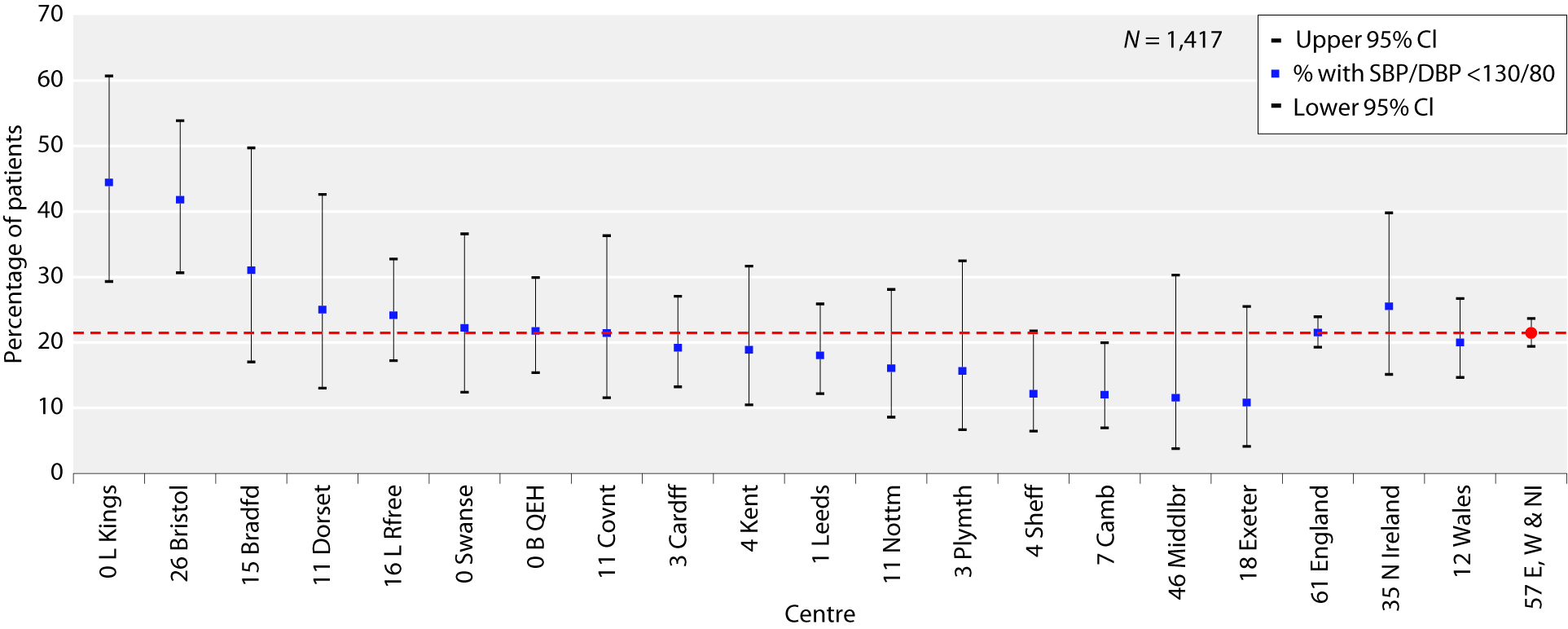 UK Renal Registry 17th Annual Report
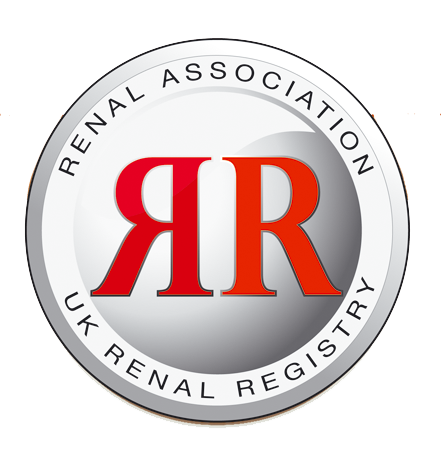 Figure 3.11. Cause of death by modality for prevalent patients on 1/1/2013, who died in 2013
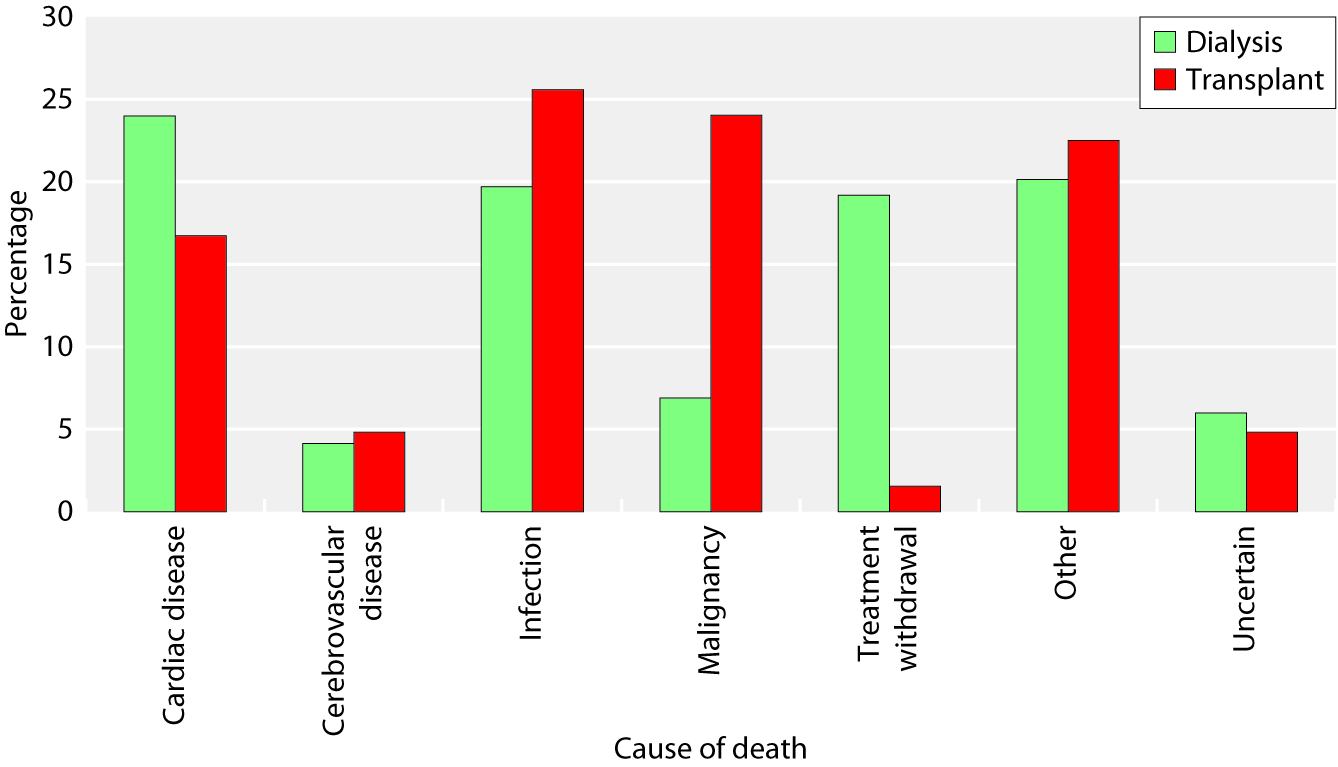 UK Renal Registry 17th Annual Report